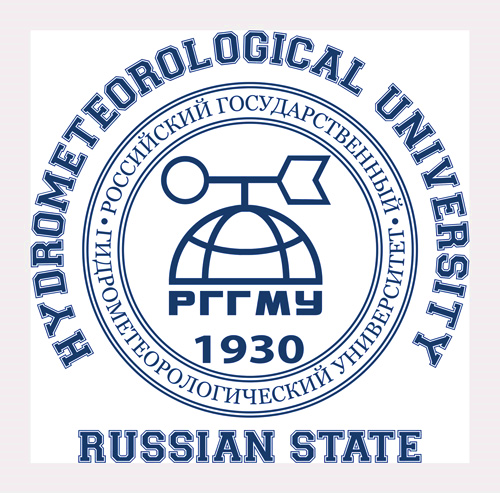 Российский Государственный Гидрометеорологический университет
ПРАКТИКУМ
ЗАРАБОТНАЯ ПЛАТА
В РАЗРАБОТКЕ УЧАСТВОВАЛИ:
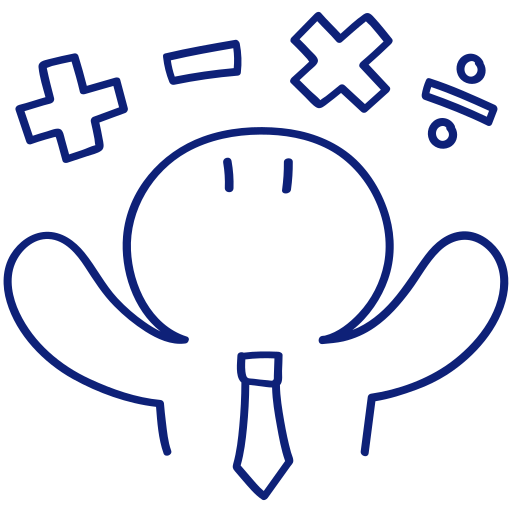 доц. каф. ЭППиУС, к.э.н. Островская Е.Н.
доц. каф. ЭППиУС, к.э.н. Семенова Ю.Е.

Студенты 3 курса Витюк В.П., Бондаренко С.А.
направления 38.03.01 «Экономика»
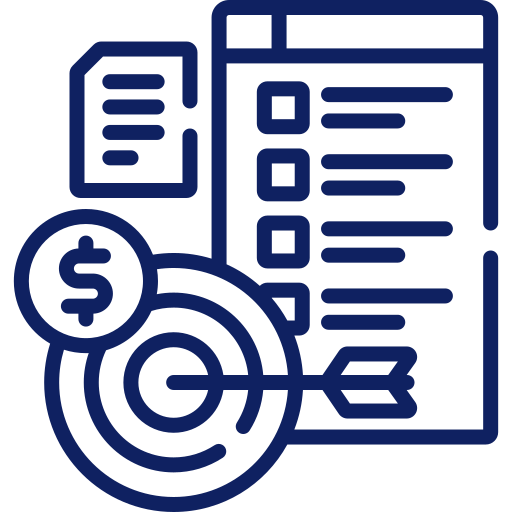 ЗАРАБОТНАЯ ПЛАТА
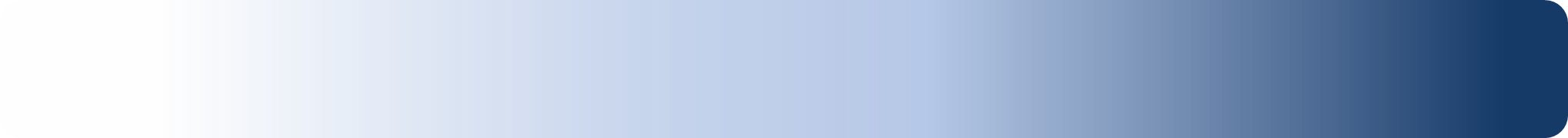 ФОРМЫ ЗАРАБОТНОЙ ПЛАТЫ
- форма материального вознаграждения, которую получает работник предприятия в зависимости от количества и качества затраченного им труда и результатов деятельности всего предприятия
Повременная заработная плата
Оплата труда за фактически отработанное время
Сдельная заработная плата
Оплата труда в зависимости от количества произведённой продукции определённого качества
Фонд оплаты труда
совокупность всех расходов предприятия или организации на персонал, кроме тех, что связаны непосредственно с рабочими процессами
ФОТ = СрЗП х Ср.спЧр х 12
где СрЗП – сумма всех выплат сотрудникам предприятия поделенная на 12;Ср.спЧр – среднесписочная численность работников.
ФОТ КЛЮЧАЕТ:
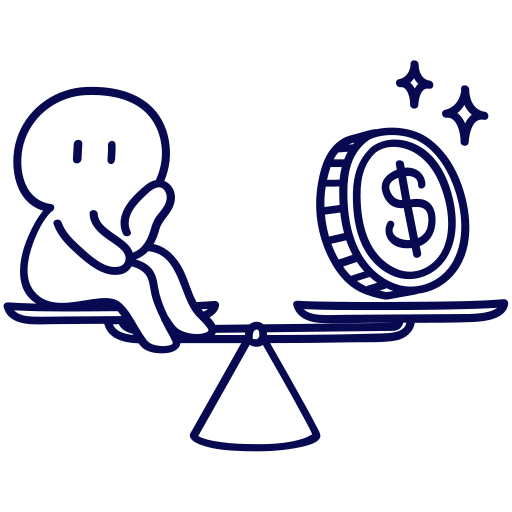 Зарплату по трудовым договорам
Различные доплаты
Премии по результатам труда
Отпускные
Командировочные
Пособия за первые 3 дня болезни
компенсации
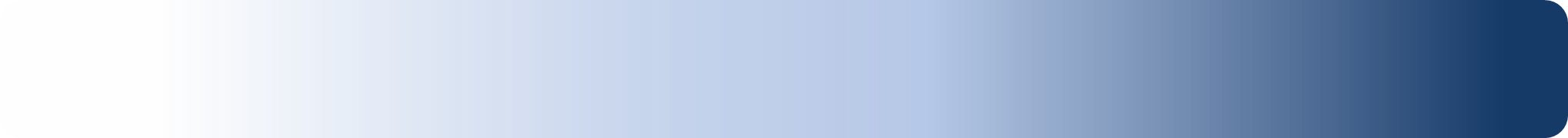 ШТАТНОЕ РАСПИСАНИЕ
Штатное расписание организации — это один из обязательных документов, который отражает структуру, кадровый состав, численность персонала и оклады по всем должностям.
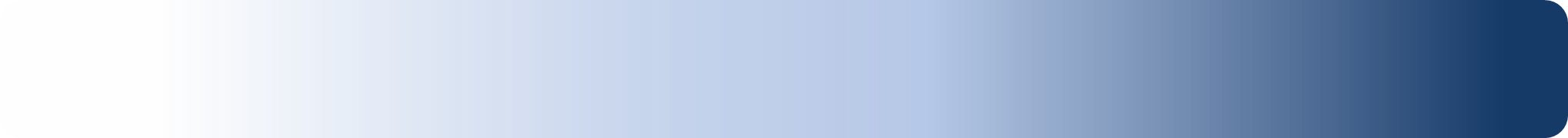 ЧТО ЭТО ТАКОЕ?
ДОХОДЫ, ОБЛАГАЕМЫЕ НДФЛ
вознаграждение за выполнение трудовых или иных обязанностей; 
от продажи имущества, находившегося в собственности менее 3 лет;
от сдачи имущества в аренду;
доходы от источников за пределами Российской Федерации;
доходы в виде разного рода выигрышей;
иные доходы.
Со своих доходов граждане РФ обязаны заплатить НДФЛ — 
налог на доходы физических лиц.

Налог на доходы физических лиц (НДФЛ) является одним из видов прямых налогов в России.
13%
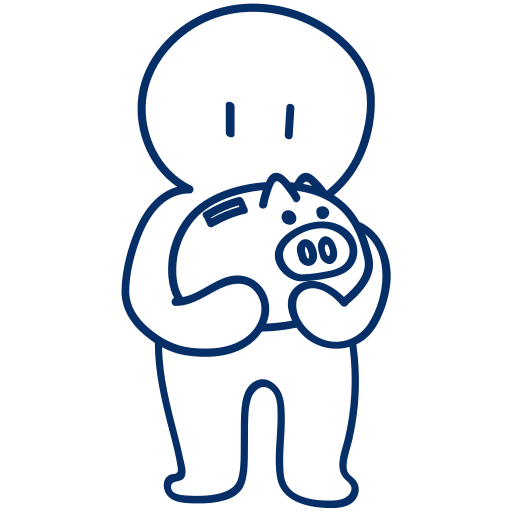 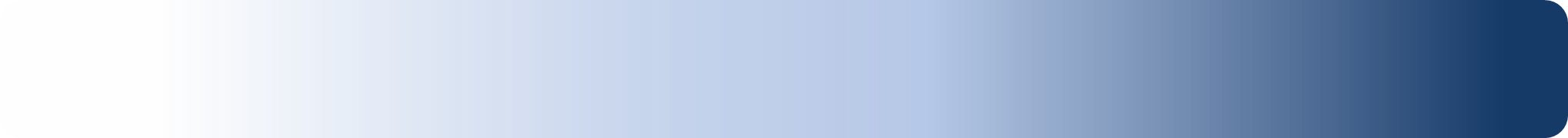 СТРАХОВЫЕ ВЗНОСЫ
Обязательные платежи социального характера, взимаемые с организаций и физических лиц в целях финансового обеспечения реализации прав застрахованных лиц.
22 %
Пенсионные взносы (ОПС)
5,1 %
Медицинские взносы (ОМС)
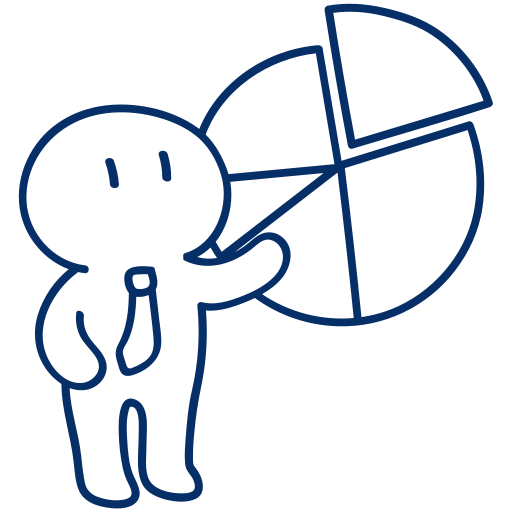 Взносы на случай временной нетрудоспособности и в связи с материнством (ВНиМ)
2,9 %
0,2 %
-
8,5 %
Взносы от несчастных случаев на производстве и профзаболеваний (НСиПЗ)
ВРЕМЯ ЗАДАЧ
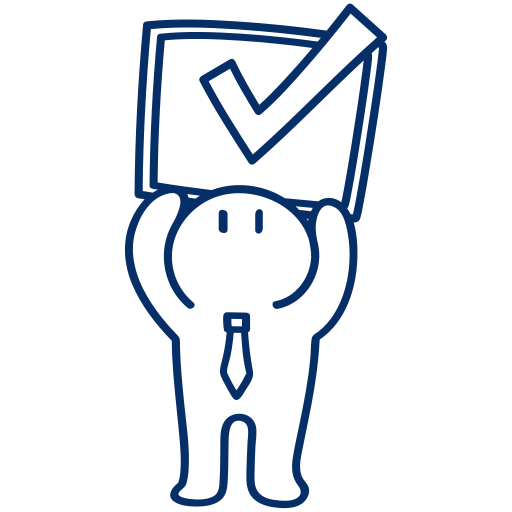 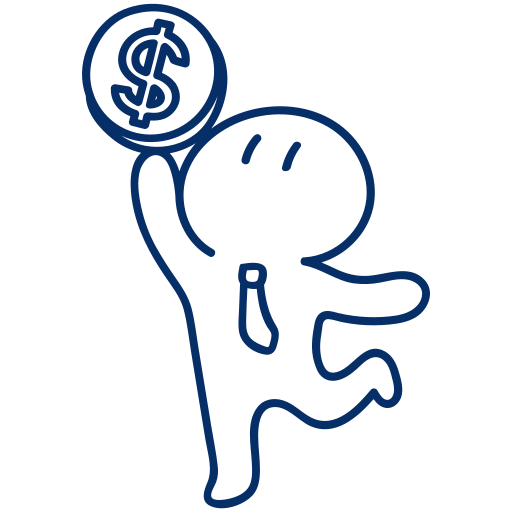 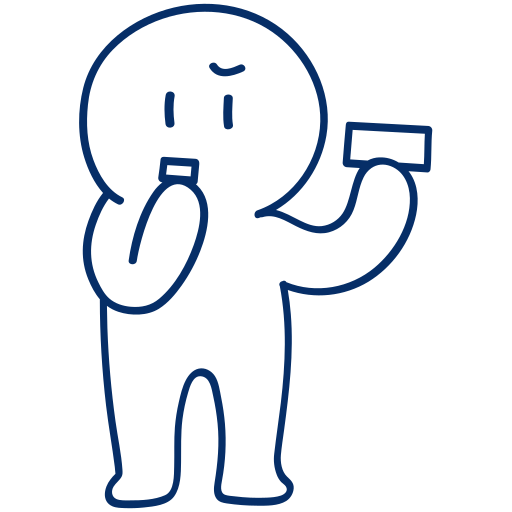 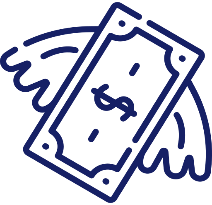 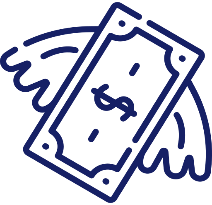 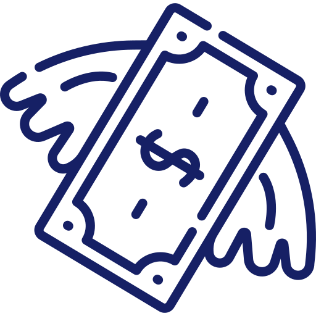 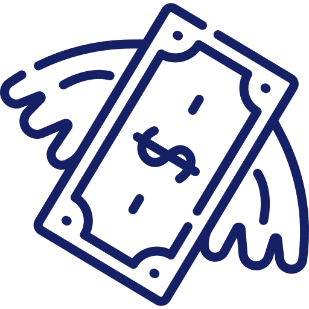 ПОЗДРАВЛЯЕМ!
ТЕПЕРЬ ВЫ ЗНАЕТЕ ЧУТЬ БОЛЬШЕ О ЗАРАБОТНОЙ ПЛАТЕ
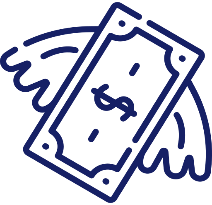 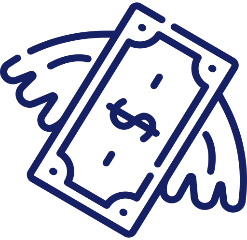 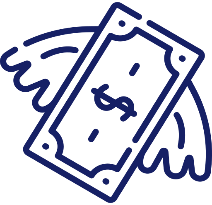 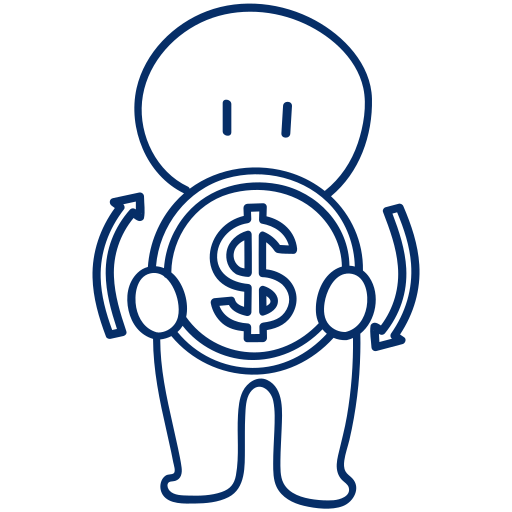 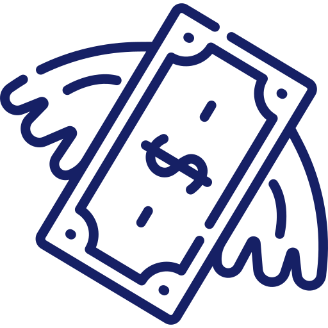 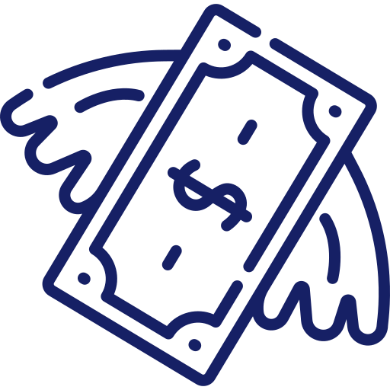 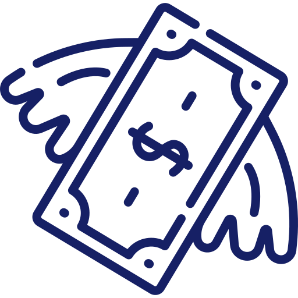 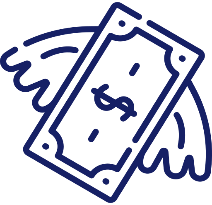 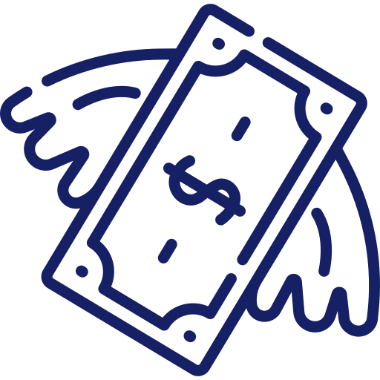 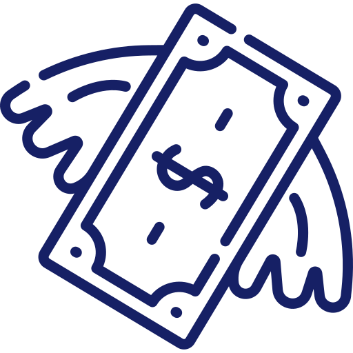